Macrolide and Lincosamides ……………………………………………………………………………………………………………………………………………………………………………………………………………………………………………Chemotherapy (VPT-411)(Lecture-16)
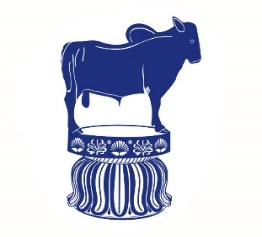 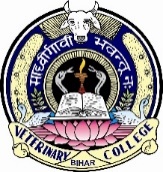 Dr. Kumari Anjana
Asstt. Professor
Deptt. of Veterinary Pharmacology & Toxicology
Bihar Veterinary College, Bihar Animal Sciences University, Patna
Content of the chapter
Aminoglycosides 
	Introduction,
	Source
	chemistry, 
	classification
	spectrum of activity
	MOA  
	Applications
	Side effects
Macrolide antibiotics
The macrolides (macrocyclic lactones) are a group of bacteriostatic antibiotics that structurally consist of a large lactone ring attached to deoxy sugars. 

Erythromycin is the first member discovered in the 1950s.

Oleandomycin, troleandomycin, spiramycin, josamycin, tilmicosin, and tylosin. 

Roxithromycin, Clarithromycin and Azithromycin are the later additions.
Chemistry and source
The macrolides or macrocyclic lactones have complex chemical structures consisting of a large lactone ring, usually 14-16 atoms, attached to deoxy sugars by glycosidic linkages. 

Each macrolide antibiotic may further consists oi a mixture of closely related agents that differs from each other with respect to some chemical substitution in the structure (e.g., erythromycin consists of erythromycins A, B, C, D, and E). 

Macrolides are mostly obtained from various species of Streptomyces soil-borne bacteria; some are prepared semi-synthetically.
Properties
All macrolide antibiotics are weak bases.
 pKa ranging from 6 to 9. 

The basic nature of these antibiotics is due to the presence of dimethylamine group in their structures. 

Due to their basic nature, they are concentrated in acidic fluids such as milk and prostatic fluid by process of ‘ion trapping'.
They exist as colourless crystalline substances that are poorly soluble in water and soluble in polar organic solvents.

Macrolides are often inactivated in basic (pH >10) as well as acidic (pH <4) environments.

Maximum activity--between pH 7.8 to 8. 
They are lipid soluble but are often used in ester forms to enhance oral bioavailability and to improve oral tolerance.
Erythromycin
It was isolated from Streptomyces erythreus in 1952. 

Since then it has been widely employed, mainly as alternative to penicillin. 

Water solubility of erythromycin is limited, and the solution remains stable only when kept in cold.

It is the prototype drug of this group.
Antibacterial spectrum
Macrolides are mainly effective against most aerobic and anaerobic Gram positive bacteria.

 In general, macrolides are narrow spectrum antibiotics and not effective against Gram negative although some strains of Pasteurella, Haemophilus and Neisseria spp are moderately sensitive. 

They are also active against Mycoplasma, Chalmydia and Ricketssiaes pp, but not against protozoa and fungi. 
Tilmicosin is a broad spectrum macrolide and has exceptionally high activity against Pasteurella haemolytica and P. multocida.

Some of the members are also active against Mycobacterium.
Mechanism of action
Erythromycin is bacteriostatic at low but cidal (for certain bacteria) at high concentrations.
 
Cidal action depends on the organism concerned and its rate of multiplication.

The action of macrolides can be divided into two processes —
passage of macrolides into bacterial cell and 
interaction of macrolides with bacterial ribosomes.
Step I : Passage of macrolides into bacterial cells :
Sensitive gram-positive bacteria accumulate erythromycin intracellularly by active transport which is responsible for their high susceptibility to this antibiotic.

The gram-positive bacteria accumulate about 100 times more antibiotics than do gram-negative organisms. 

The non-ionised form of the macrocyclic antibiotic is considerably more permeable to bacterial cells, so the drugs show enhanced antimicrobial activity at alkaline pH.
Step II: Interaction of macrolides with bacterial ribosome: 
Erythromycin acts by inhibiting bacterial protein synthesis. 
It combines with 50S ribosome subunits and interferes with ‘translocation’. 

After peptide bond formation between the newly attached amino acid and the nascent peptide chain at the acceptor (A) site the elongated peptide is translocated back to the peptidyl (P) site, making the A site available for next aminoacyl tRNA attachment.

This is prevented by erythromycin and the ribosome fails to move along the mRNA to expose the next codon.

 As an indirect consequence, peptide chain may be prematurely terminated: synthesis of larger proteins is specifically suppressed.
Side Effects and Toxicity
In general, macrolides are least toxic antibiotic but tilmicosin is comparatively toxic.
 They are irritants and may cause pain and swelling at the site of injections.
Erythromycin estolate salt is particularly hepatotoxic and may cause cholestatic jaundice. 

Hypersensitivity reactions or skin reactions may occasionally be seen.
High doses may cause severe GI disturbances (vomiting, diarrhea, oedema of GI mucosa etc).

 Horses are particularly highly sensitive and may suffer from serious and even fatal GI disturbances. 

Tylosin in dogs causes tachycardia, fibrillation and myocardial ischaemia. 

Tilmicosin is cardiotoxic and causes tachycardia and decrease the cardiac contractibility and it is contraindicated in pigs.
Uses
It is used in the treatment of
In patient allergic to penicillin,
Respiratory tract infections, 
Atypical pneumonia caused by Mycoplasma pneumoniae, 
Bronchopneumonia, 
Bacterial enteritis, 
Urinary tract infections, 
Bacterial pyodermatitis,
Arthritis, 
Mastitis,
 Metritis 
CRD in poultry.
Oleandomycin and Troleandomycin
Oleandomycin is obtained from Streptomyes antiboticus.
 
Troleandomycin is a derivative of oleandomycin.

 Both drugs possess erythromycin like antibacterial spectrum and have special activity against Staphylococci and Streptococci.
Spiramycin
Source: A strain of Streptomyces ambofaciens. 
Its antibacterial activity is also similar to erythromycin and oleandomycin. 
It attains a high concentration in body fluids (particularly pleural and peritoneal fluids); thus it is the drug of choice in the treatment of contagious bovine pleuropneumonia (@ 25 mg/kg, IM, 3 injections at 48 hr intervals).

 It is also used for the treatment of 
		toxoplasmosis in ewes (100 mg/kg, orally), 
		ovine rickettsial keratoconjuntivitis (20-30 mg/kg, IM),
 		CRD in poultry and 
		swine dysentery caused by Treponemahyodysentriae.
Tylosin: 
	Source: A strain of Streptomyces fradiae. 
	Its antibacterial spectrum is similar to erythromycin.

Tilmicosin:
	 It is mainly used in the treatment of bovin respiratory diseases associated with Pasteurella haemolytica.
Dose, Withdrawal
Dose: 
Cattle: 10mg/kg SC, single injection 
           (IV injection may cause fatality). 

	Withdrawal period for meat: 
					Cattle: 28 days;
					 Pigs: 21 days; 
    Milk discard time:   Cattle 0 days
NEWER MACROLIDES
NEWER MACROLIDES
To overcome the limitations of erythromycin viz.
	 			narrow spectrum activity,
	 			poor tissue penetration, 
				gastric acid liability, 
				low oral bioavailability and
 				short half life.
Some semisynthetic macrolides like roxithromycin, clarithromycin and azithromycin have been developed.

Their antibacterial spectrum is similar to that of erythromycin and some are more active against Mycoplasma and Chlamydia.

 They are mainly used in man and small animals as an alternative to erythromycin for respiratory tract infection, pneumonia, skin, soft tissue and genital tract infections.
Lincosamides
These antibiotics closely resemble macrolide antibiotics in their antibacterial spectrum, mechanism of action and clinical application.

 The most important members of this group are:
					 lincomycin and clindamycin.
Lincomycin
It is produced by Streptomyces lincolnensis.
The drug is active against Gram positive bacteria including 					  Penicillinase producing Staphylococci, 					 Streptococci, Clostridium tetani,                      				 Cl. Perfringens, Erysipelothrix,
					 Actinomycetes, Nocrdia and 							Mycoplasma pneumonia (certain  strain).
Its most distinctive feature is its activity against a variety of anaerobes (Bacteroides fragelis). 
However, aerobic Gram negative bacilli are not affected.
Lincosamides can be administered orally, IM or IV.

 Lincomycin is readily absorbed orally and completely absorbed from IM sites.

 The drug is widely distributed in the body including skeletal and soft tissues but cannot penetrate the blood brain barrier. 

It is largely metabolized in liver and the metabolites are excreted in urine and bile.
Clinical Uses: 
Because of serious toxic effect its use is restricted in infections caused by susceptible Gram positive bacteria, particularly Staphylococci and Streptococci and for those by anerobic pathogens.

The drug is used in respiratory, skeletal, skin, joint and adjoining tissue infections in dogs and cats.

 It is also used to treat:
		 infectious arthritis in pigs (due to Streptococci,   			Staphylococci, 	Erysipelothrix and Mycoplama) 
		 pneumonia in pigs due to Mycoplasma.
Side Effects and Toxicity: 
These drugs have no  serious organ toxicity. 
GI disturbances may occur. 

The major probem in man is superinfection diarrhoea and pseudomembranous colitis (treated by vancomycin) caused by a toxin produces by Clostridium difficile.

 Hypersensitivity reaction and skeletal muscle paralysis may also occur. 
Lincosamides are contraindicted in horses (because severe and fatal colitis may develop) and in neonates (due to limited to metabolize the drugs).
Dosage: 
	Dog & cat: Oral: 20mg/kg orally once or twice a day; 
			  IM: 10mg/kg twice daily; 
	Cattle & pigs: IM: 10Mg/kg twice daily.
Clindamycin
It is a semisynthetic derivative of lincomycin and differs chemically from lincomycin by substitution of a chloride atom for hydroxyl group.
It is more potent than the parent compound. 

Its absorption is better than lincomycin and has reduced the incidence of adverse effect than lincomycin. 

The antibacterial spectrum and clinical application is similar to lincomycin.
It has replaced lincomycin for anaerobic, skeletal, soft tissues and skin infections.
Dose: Dogs: 5-10 mg/kg orally twice daily.

The bacteria may develop cross resistance between  macrolides, lincosamides and other antibiotic which have common mechanism of antibacterial action.
Summary
Thank You